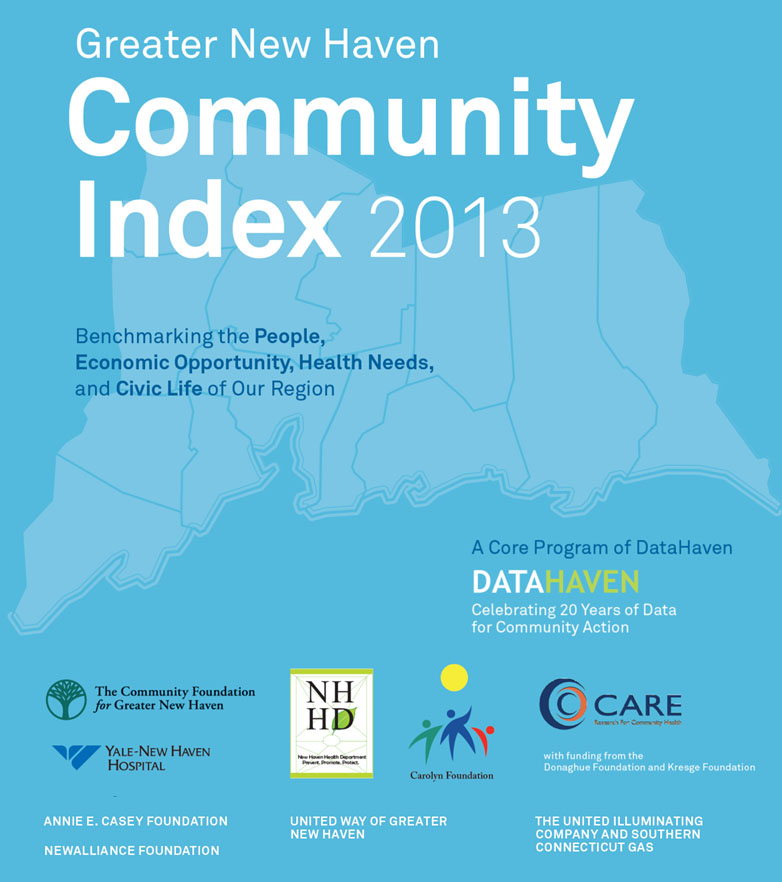 Lead Author
Mark Abraham

Co-Authors
Sarah Conderino
Nicholas Defiesta
Amanda Durante
Mario Garcia
Matthew Higbee
Jeannette Ickovics
Augusta Mueller
Jonathan Park

Download
www.ctdatahaven.org
Community Wellbeing Survey – Rationale
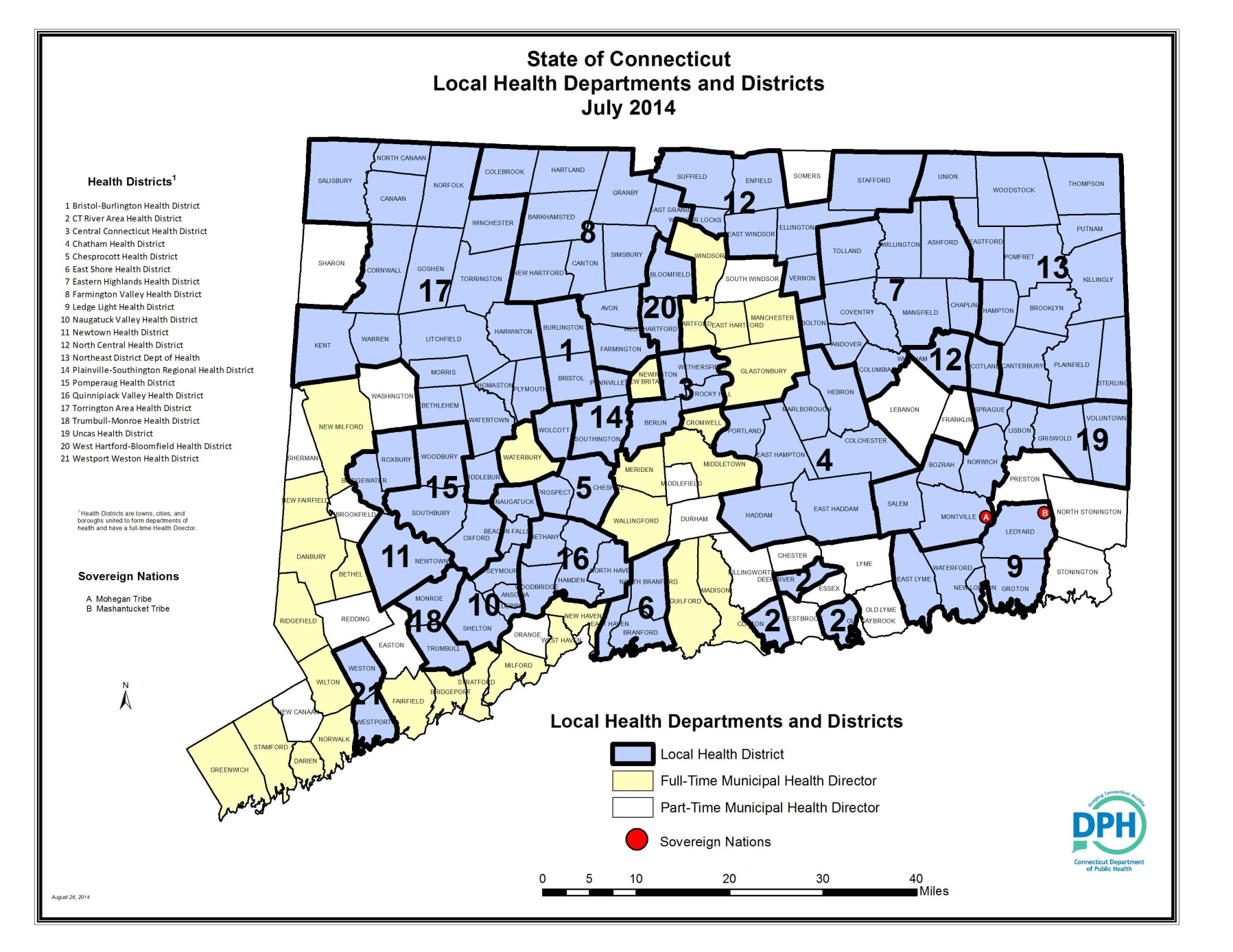 169 Towns, Median
Population:
13,000
DATAHAVEN
Community Wellbeing Survey – Rationale
Individual Wellbeing and Quality of Life
Civic Satisfaction* 
Community Optimism
Civic Engagement
Health Outcomes* 
	Health Behaviors
        	Healthcare Access
Employment*
Food & Housing Security*
Neighborhood Environment (Safety, Parks, Walkability, Social Cohesion)
Education Access    Economic Mobility   Transportation   Housing Quality
Macroeconomic Trends     Demographics
*  =  Key determinant of individual well-being (OECD, 2014)
DATAHAVEN
Community Wellbeing Survey – 2012 Funders
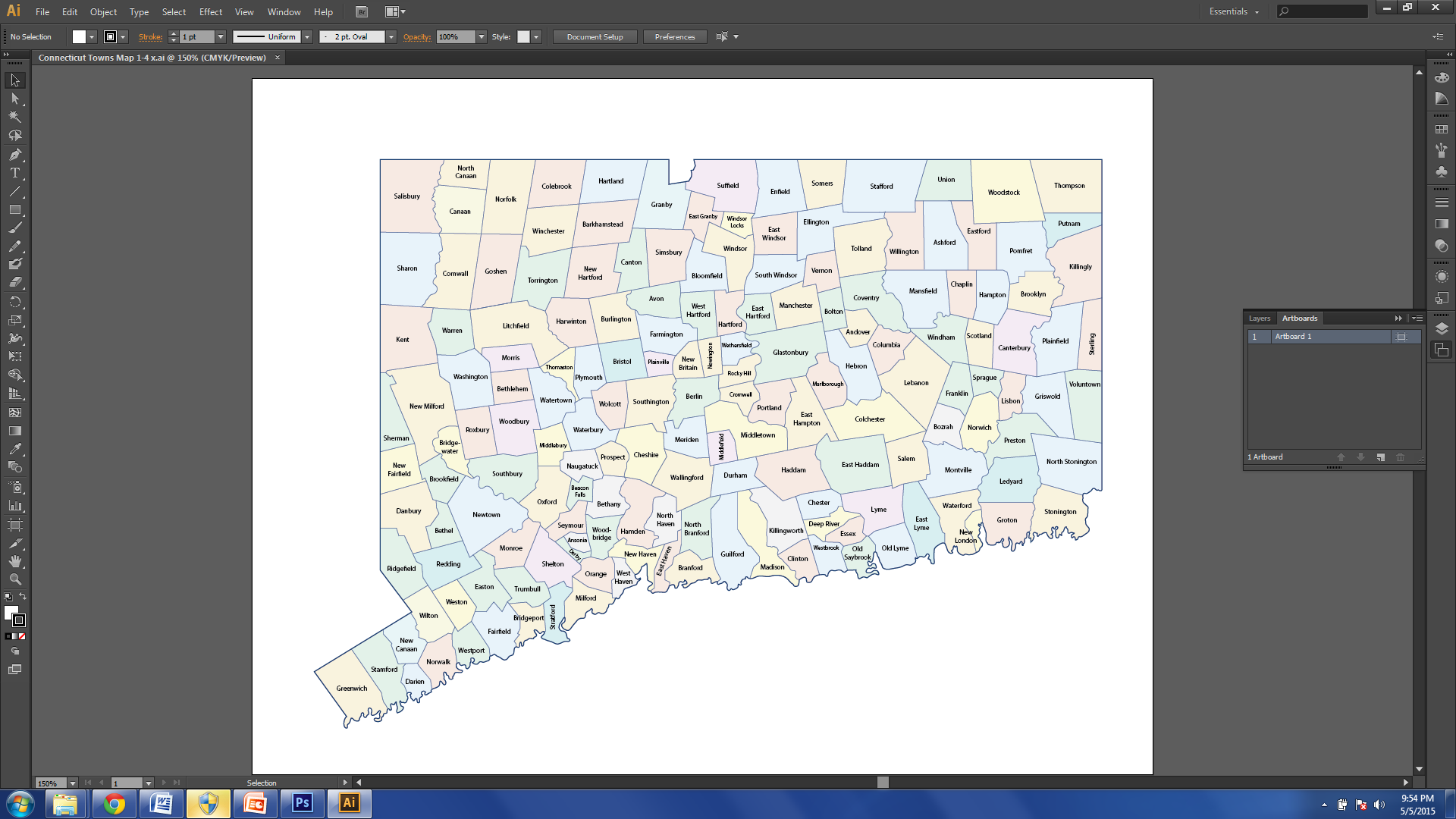 DATAHAVEN
Community Wellbeing Survey – 2015 Funders
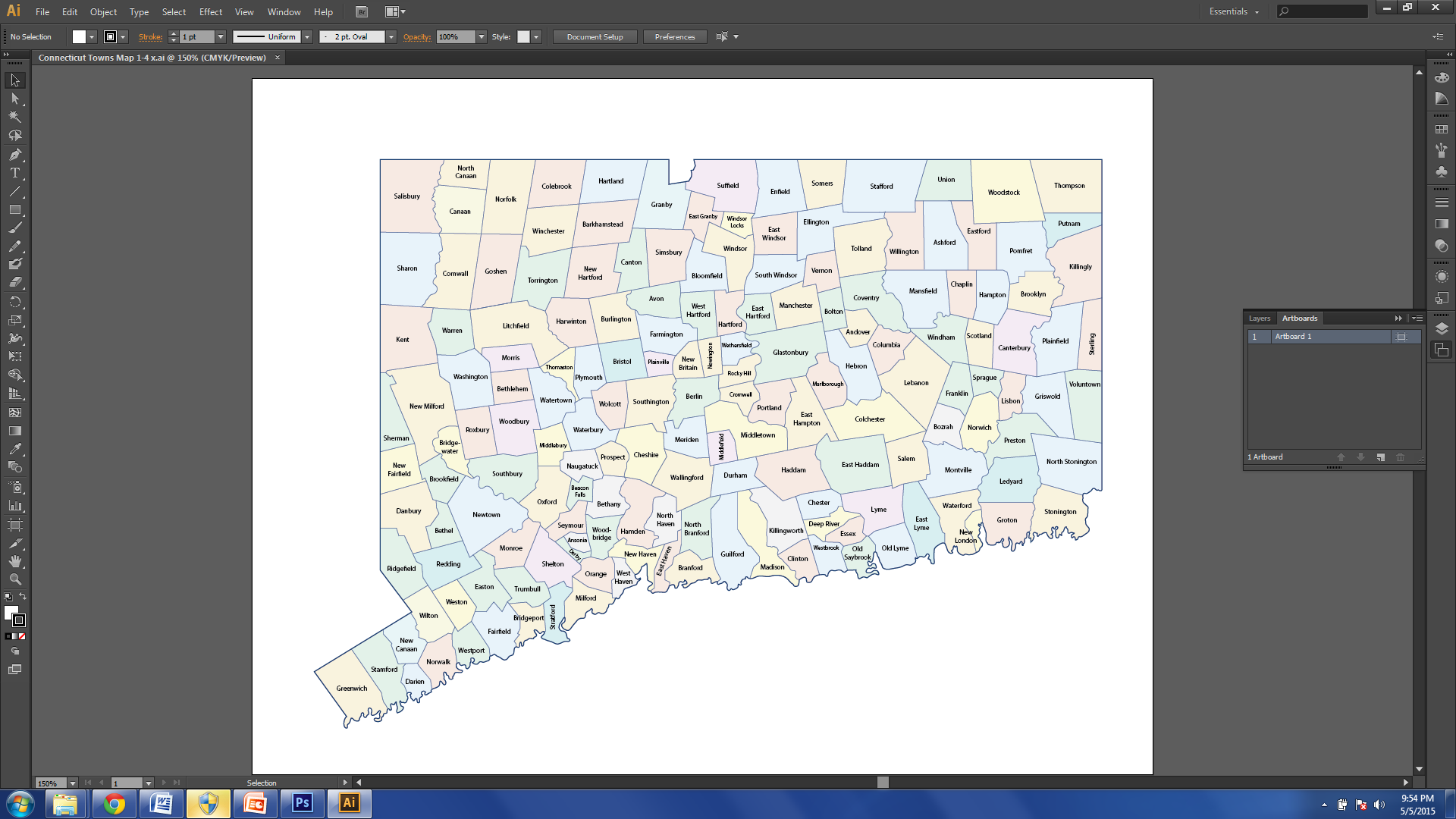 DATAHAVEN
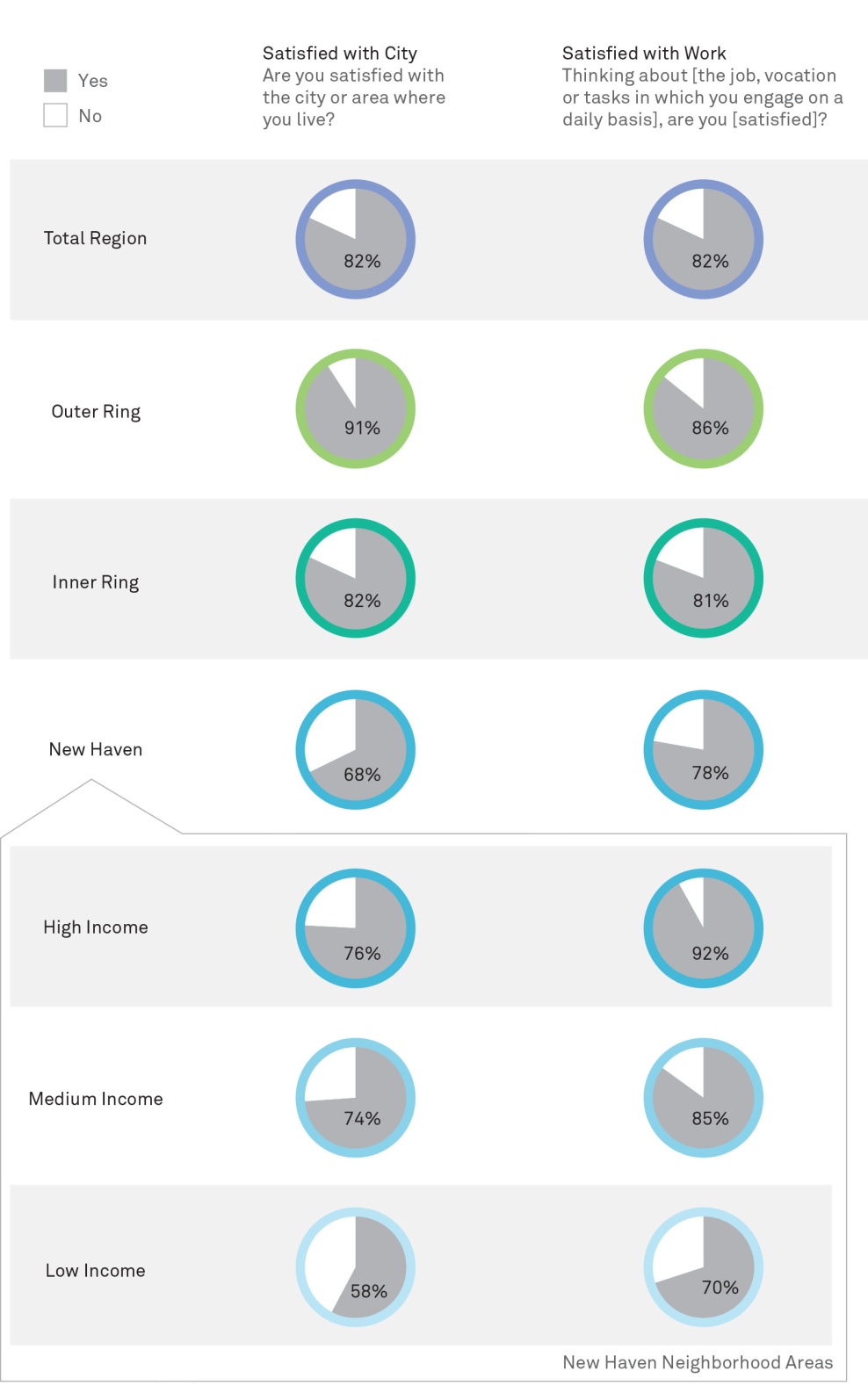 Community Index
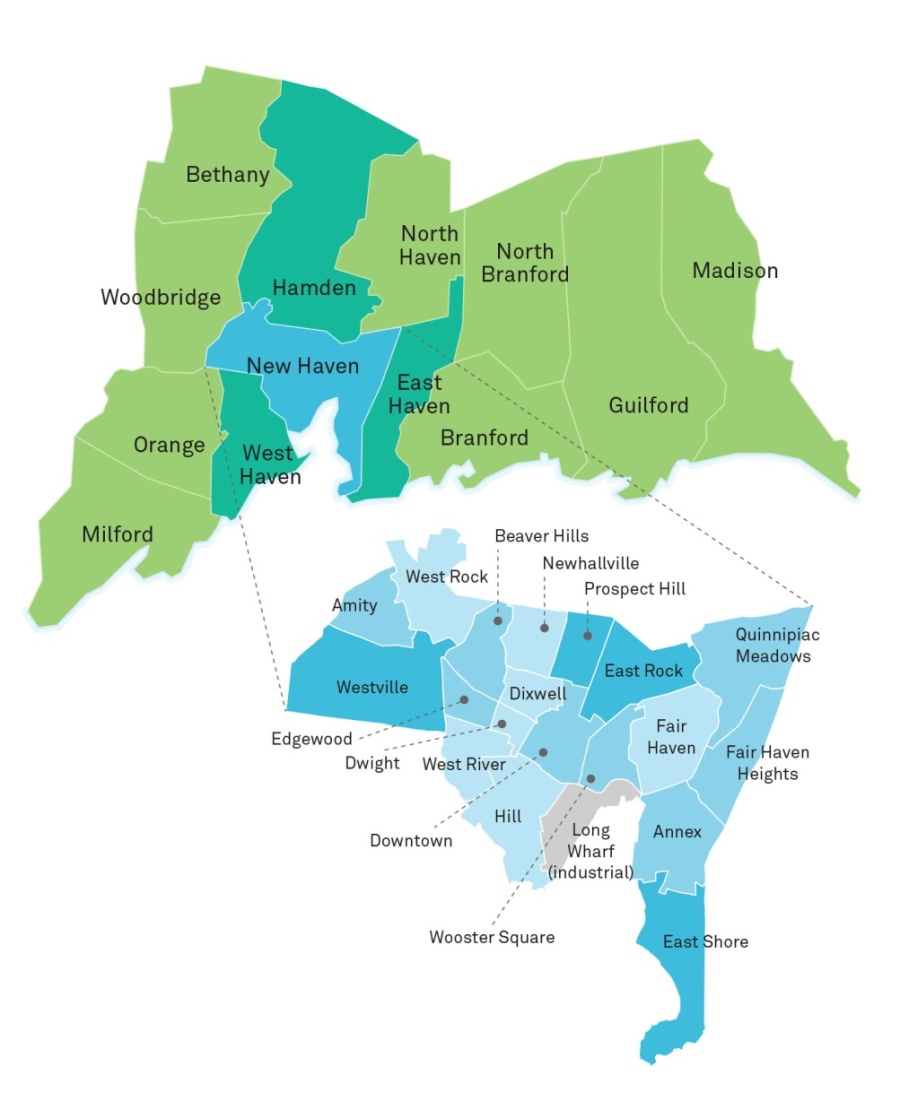 DATAHAVEN
DataHaven  Greater New Haven Community Index 2013
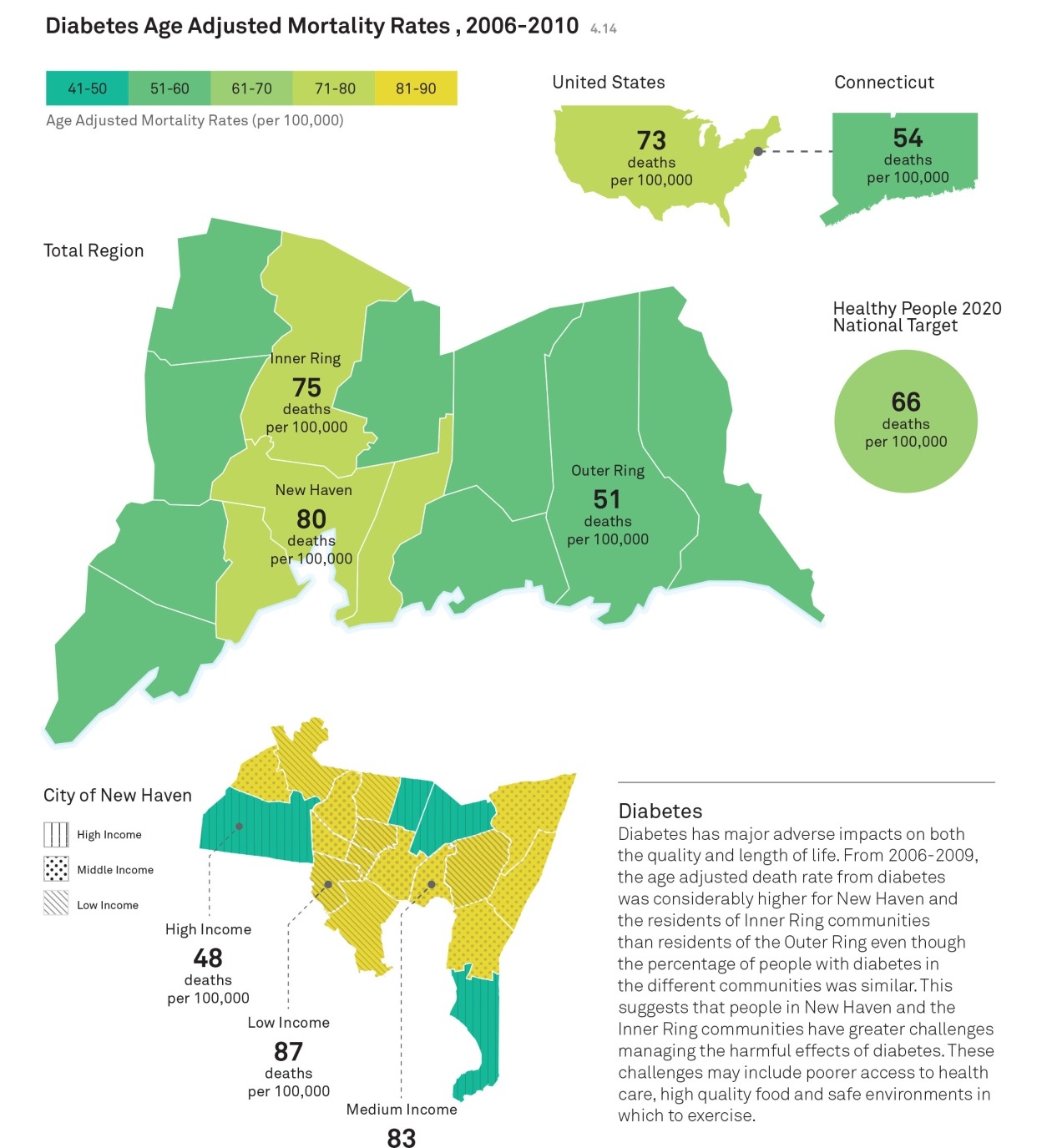 Community Index
Key Values

Neighborhood-level data

National context

Reliable, stable baselines
DATAHAVEN
DataHaven  Greater New Haven Community Index 2013
Community Index
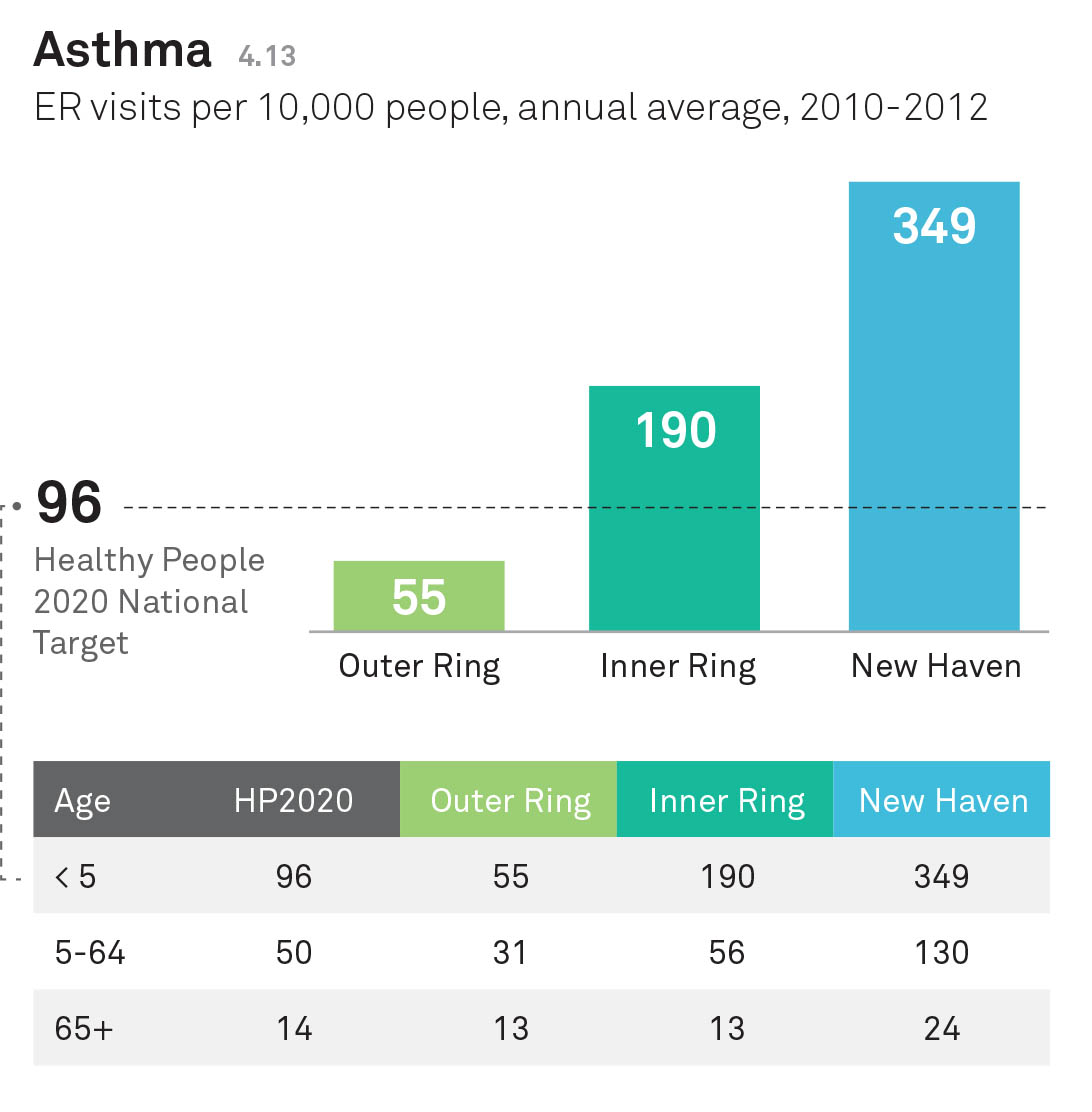 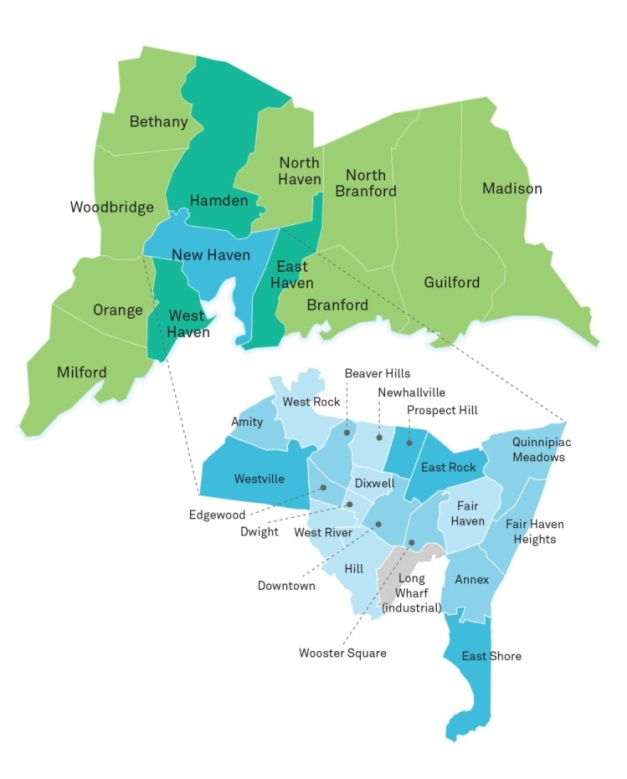 DATAHAVEN
DataHaven  Greater New Haven Community Index 2013
Community Wellbeing Survey: 2012 Example
DATAHAVEN
Community Wellbeing Survey: 2012 Example
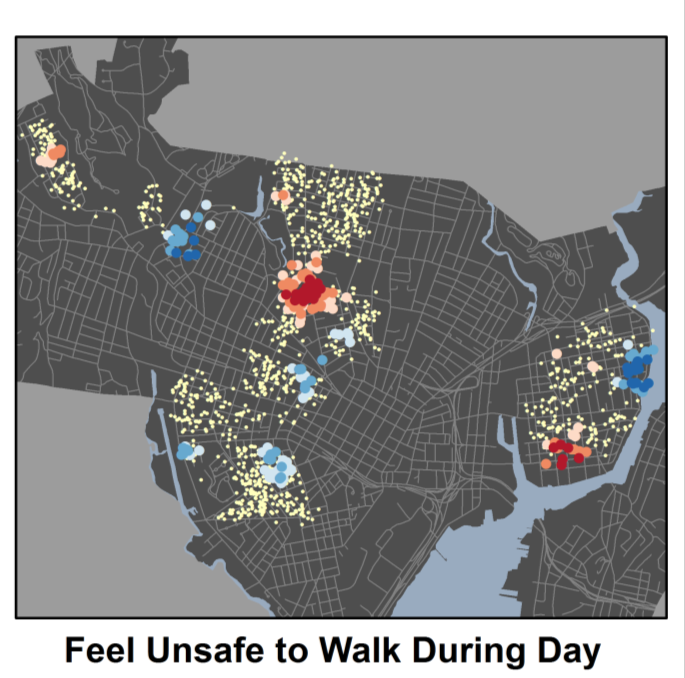 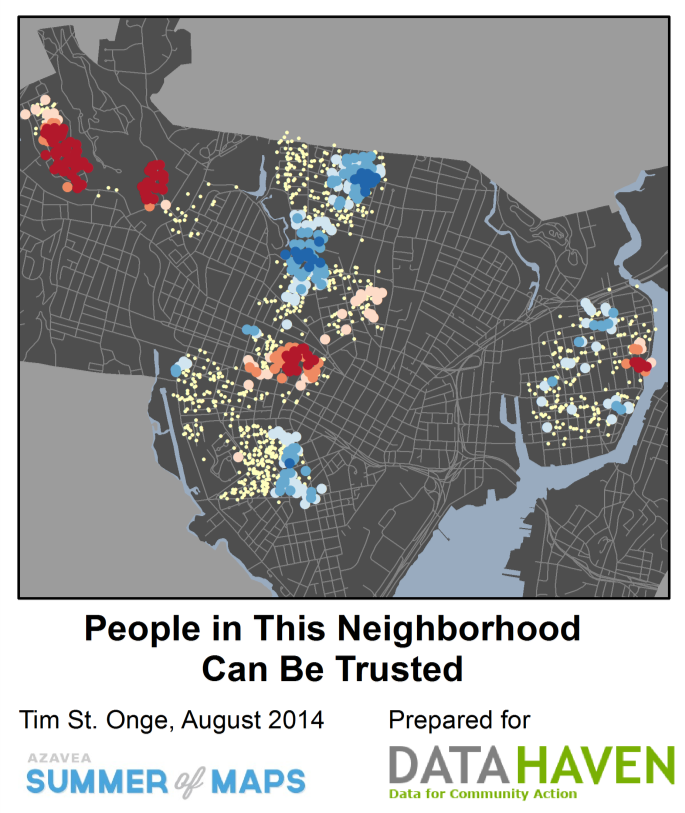 DATAHAVEN
Community Index – Measuring Results
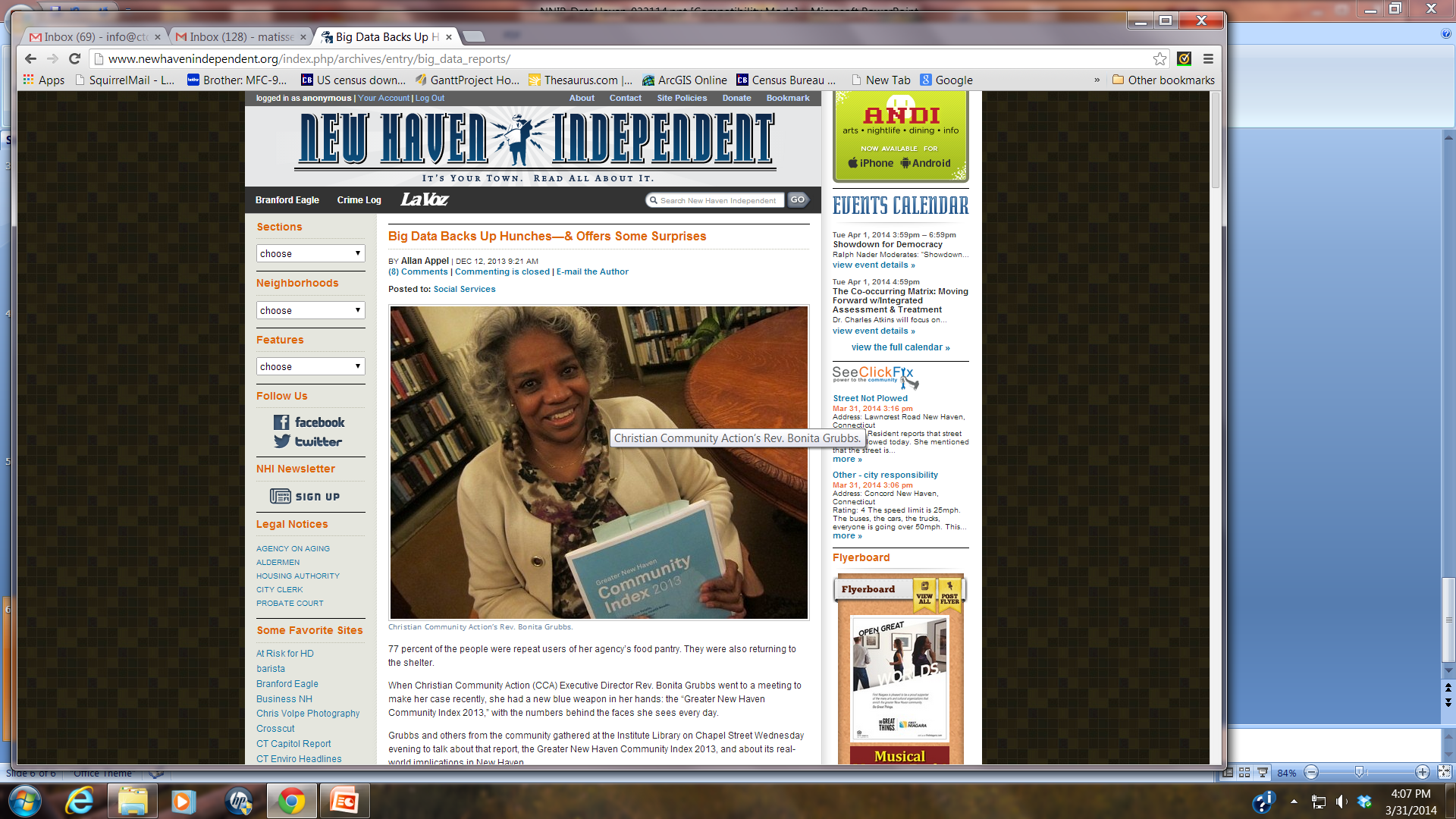 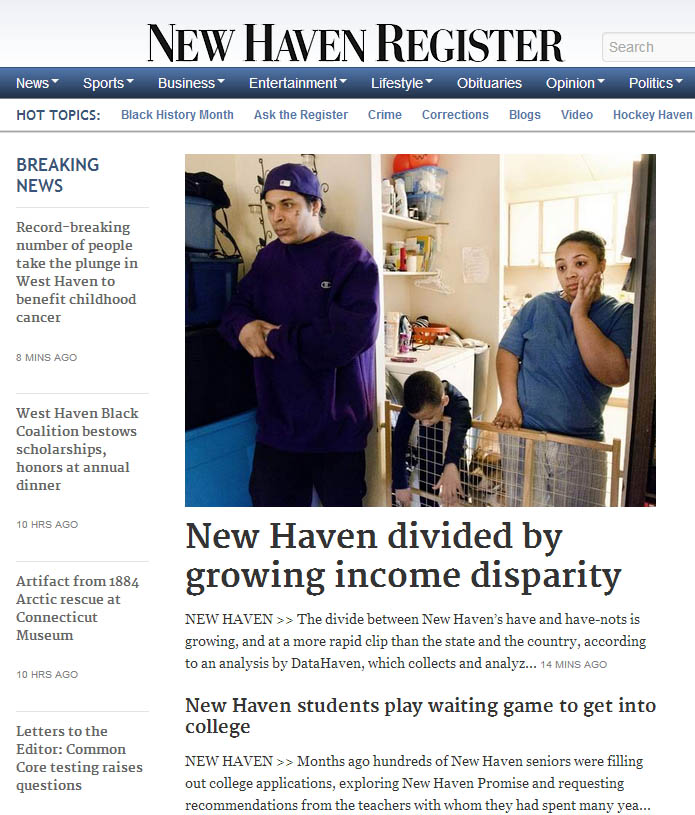 DATAHAVEN
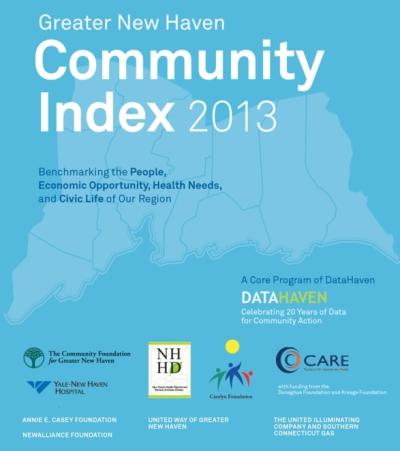 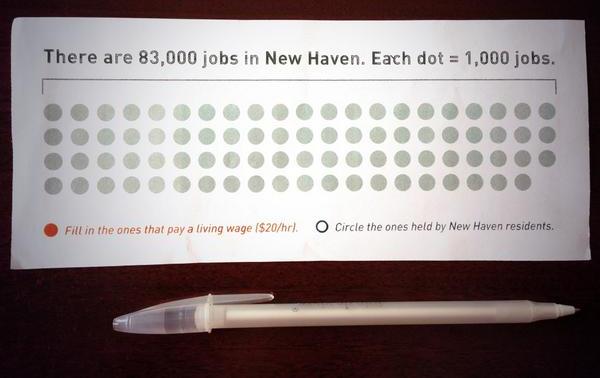 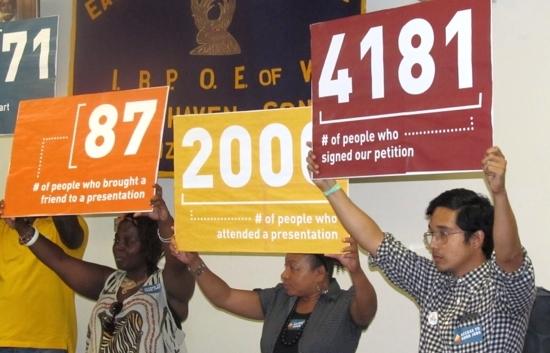 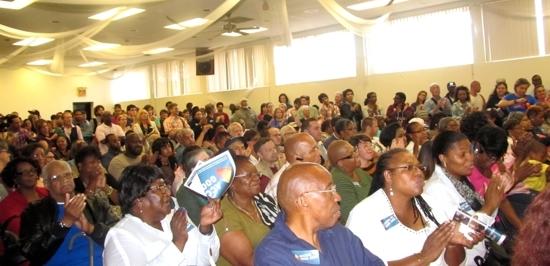 DATAHAVEN
Key Values for Health & Well-being Coalitions
Locally-driven agenda and process

Meaningful neighborhood data on health & well-being
  Situation analysis & evaluation requires reliable, local-level information (often nonexistent) 

Community engagement across multiple sectors
  State & Local Government (Health/Other)
  Health Care
  Community and Philanthropic
  Academic
  Private Sector

Economies of scale – one product with multiple uses
DATAHAVEN